«Загадочные кристаллы»
Что такое кристаллы?
Кристаллы в переводе с греческого языка, «лёд».
Их можно вырастить из растворов разных веществ.
В природе кристаллы бывают разной формы и разного размера.
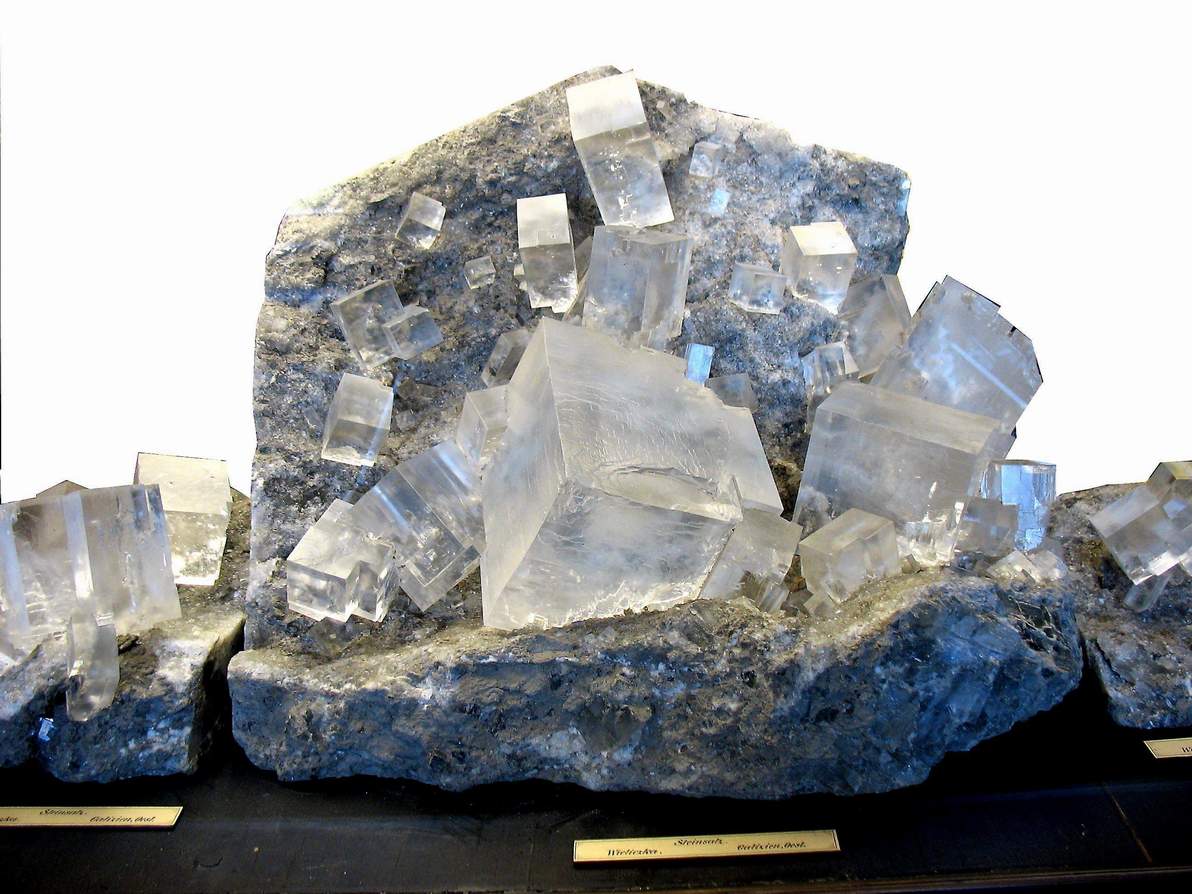 Задачи :

1.Познакомить детей с разнообразием форм и  размерами кристаллов. 
2. Самостоятельно вырастить кристаллы.
3.Провести наблюдения за процессом кристаллизации.
4. Выработать рекомендации по выращиванию кристаллов.
Для опыта вам понадобится:
    - поваренная соль - вода, лучше дистиллированная,- банка,- карандаш,- нить,- марля.
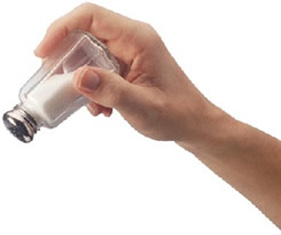 Этапы работы.
Приготовили пресыщенный раствор соли.
Грузик на нити подвязали к карандашу, который положили поперек горлышка банки.
Наблюдения
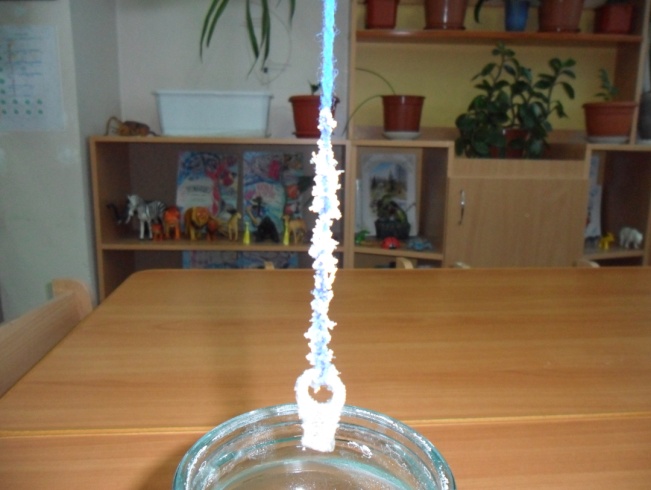 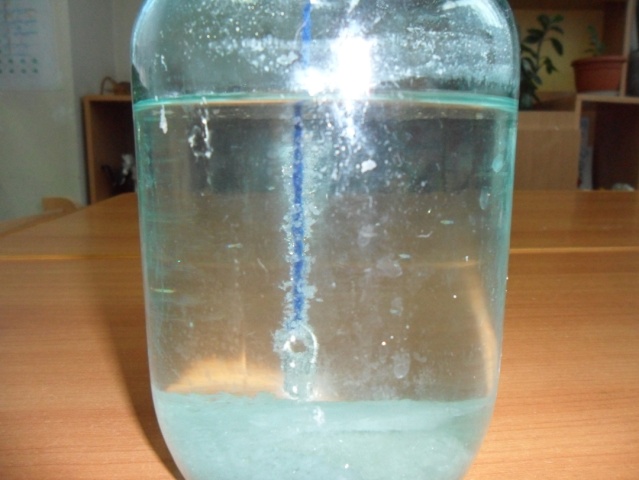 Чуть позже и на нитке в воде были видны кристаллы.
Через неделю на нитке, которая была не в воде появились первые кристаллы. Они походили на снег.
Ещё через неделю кристаллы увеличились в размерах, появились и на дне банки. Вода с каждым днём испарялась, кристаллы росли, на стенках банки образовался белый налёт – это оседали частицы соли.
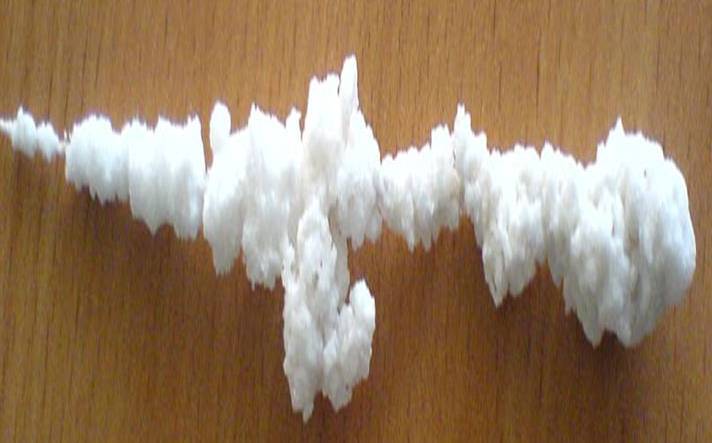 К концу 3 недели кристаллы ещё подросли, но уже больше не увеличивались, мы вынули нитку, аккуратно слили воду и подсушили кристаллы.
«Кристаллическое» дерево
Мы сделали из проволоки дерево, обвязали проволоку шерстяной нитью  и решили посмотреть какие кристаллы вырастут. Результат нас порадовал.
Результат нас порадовал!
«Кристаллическая» звезда
И это ещё не всё.
Выводы:
Заметили, что более крупные кристаллы выросли в растворе, который мы охлаждали медленно, а тонкие, хрупкие кристаллики появились в банке, которую мы держали на прохладном подоконнике.
Рекомендации
Когда кристаллы вырастут нужно: 
достать их из раствора
дать подсохнуть
покрыть бесцветным лаком

 и они не разрушаться.
Дети стремятся познать этот мир - раскройте его перед ними.
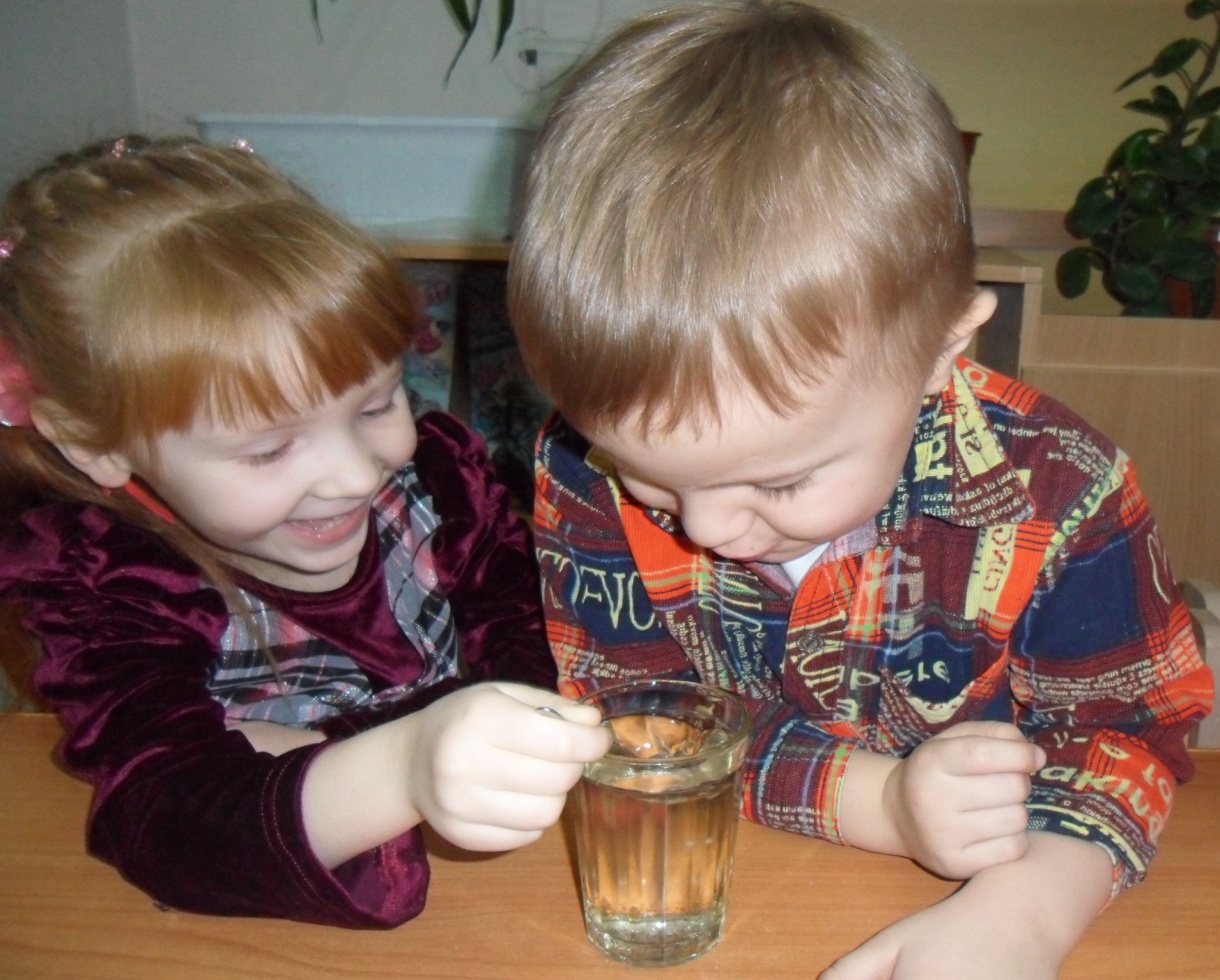 Желаем вам удачи!